Piedmont CE Activity Planners Guide
For those planning accredited continuing education activities
https://piedmont.cloud-cme.com
Created 10.2024
Piedmont Healthcare
Single and Interprofessional Education
Practice Gaps
Planning Content
Learning Objectives
Delivering Content
Evaluation
MOC
Tips for a Successful Application
Overview
Special thanks to our colleagues at VCU Health Continuing Education for allowing us to share some of their resources in the creation of this guide.
Special Thanks
Individuals involved in the planning of continuing education (CE) activities who are interested in applying for CE credit.
Who should use this guide?
Joint Accreditation
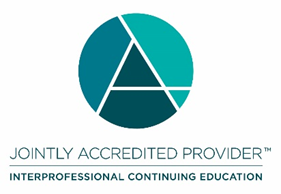 Piedmont Healthcare is a Jointly Accredited provider, recognizing our commitment to interprofessional education. This accreditation allows us to offer a wide variety of credits for the health care team, including:

AAPA Category 1 CME credit for physician associates
ACPE credit for pharmacists and pharmacy technicians
AMA PRA Category 1 Credit™ for physicians
ANCC credit for nurses
APA credit for psychologists
ASWB ACE credit for social workers
BOC credit for athletic trainers
CPEU CDR credit for dietitians
IPCE (Interprofessional Continuing Education) credit
What does this mean for the planning committee?
Additional credit types are now available for your learners.
Offer more professions credit with a SINGLE application and approval process
All continuing education activities designated to offer credit must align with Joint Accreditation criteria and requirements stipulated by Piedmont Healthcare Continuing Education.
Interprofessional activities must be designed by the health care team, for the health care team. Single profession activities are still eligible for credit.
Planning committee members should reflect the target audience for interprofessional education
Is my activity considered Interprofessional?
Use this flowchart in the beginning of your planning process to guide the development of the continuing education activity.
START HERE
Who will benefit from your content?
Single profession group
(e.g. nurses OR social workers OR physicians)
Follow guidelines for developing a single profession group CE activity
Healthcare team comprised of multiple professions
(e.g. nurses  AND physicians AND pharmacists AND dietitians)
This activity does not qualify as an interprofessional continuing education activity
No
Is your planning committee comprised of multiple professions representative of the target audience?
Follow guidelines for developing an interprofessional CE activity
Yes
Planning Process
This guide follows the planning process shown.
Each element is indicated in the header
After reviewing this guide, the activity planner will be able to:
Explain the planning process for accredited professional education at Piedmont Healthcare
Compare and contrast single profession and interprofessional education
Describe the components that comprise effective educational content
Complete the application process to get their activity approved for continuing education credit
What is the problem you are trying to address?
Identify practice gap
The practice gap – a difference between what is currently happening in practice and the desired practice or opportunity for improvement – is the problem you are trying to address with your educational activity. A best practice is to review what learners currently know and/or do (actual practice) versus what they should know and/or do (best practice).
Actual Practice
Best Practice
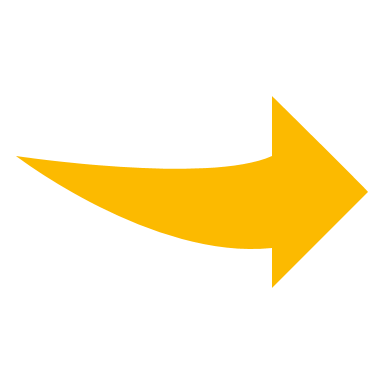 Practice Gap
Suggested planning committee discussion questions:
1.Why does our target audience need to participate in this educational activity?
2.What do they need to know? 
3.How did we figure out this problem (practice gap) exists?  What documention do we have?
Tips for writing Professional Performance Gaps
Identify practice gap
Practice gaps can be …
General – appropriate for Regularly Scheduled Series
Specific – appropriate for courses, conferences, and internet enduring materials

Practice gaps should …
Specify the target audience the activity is designed for
Interprofessional activities must address practice gaps of the health care team and/or the individual team members’ knowledge, skills, or performance as part of the health care team
Describe the problem the activity is trying to address
Example Single Professional Performance Gaps
Identify practice gap
Example Interprofessional Performance Gaps
Identify practice gap
How did you figure out this problem existed?
Identify practice gap
A Needs Assessment provides the evidence to support the educational gap need for your activity.  It should be data driven and identify the cause of the practice gap.
Suggested planning committee discussion questions:
1.What sources of data should be considered?
2.What data was collected to justify planning this educational activity?
3.How will this information be used in the activity?
What kind of educational need will be addressed?
Identify practice gap
Educational needs fall into three categories:
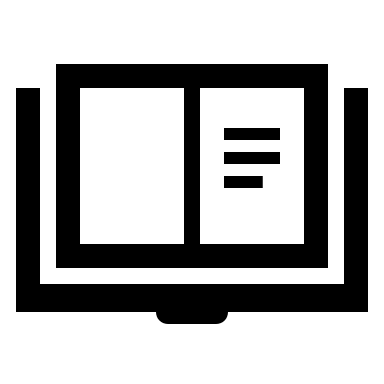 Knowledge needs – target audience does not know
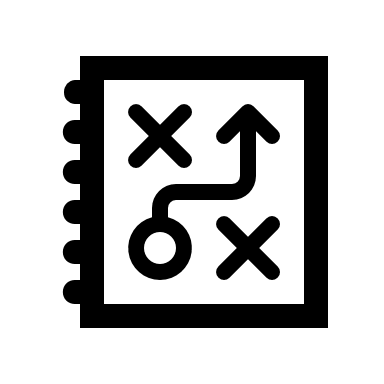 Skills/strategy needs – target audience does not know how
Performance needs – target audience is unable to show or do in actual practice
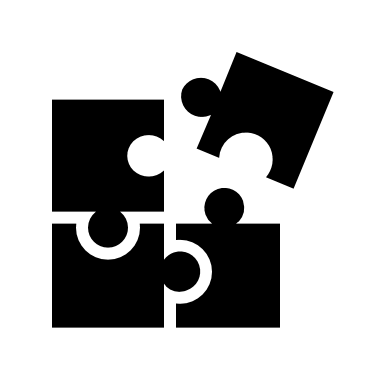 What kind of educational need will be addressed?
Identify practice gap
Educational needs follow a continuum from shallow to deep learning
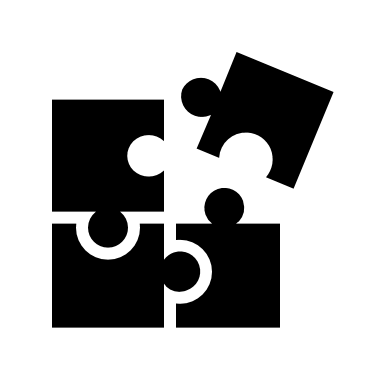 Deep
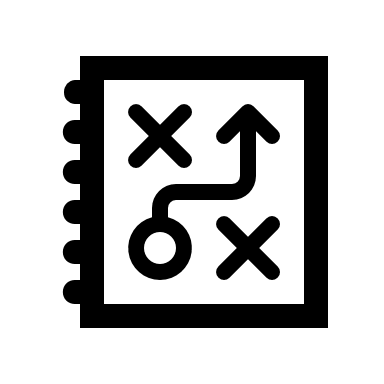 Learning
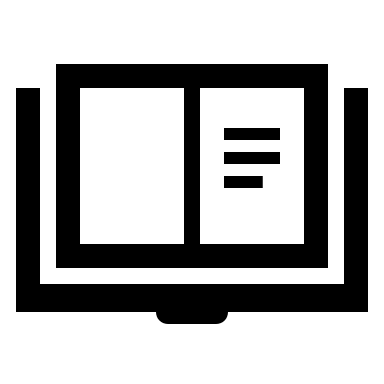 Shallow
Anderson, L.W. and David R. Krathwol, D.R., et al (2000) A Taxonomy for Learning, Teaching, and Assessing: A Revision of Bloom’s Taxonomy of Educational Objectives.Allyn & Bacon
Example single professional educational need
Identify practice gap
Example interprofessional educational need
Identify practice gap
What is this activity designed to change?
Plan activity content
Planning Reflective of the Target Audience
Plan activity content
What is the best format to deliver planned content?
Plan activity content
Suggested planning committee discussion question:
What educational format is the most appropriate for the content and desired results of this activity?
Most commonly used formats include:
FAQ:
Can learners receive credit for attending live activities via videoconference?

Yes, if the learners at the remote location are able to fully participate in discussions, ask questions, and receive answers.
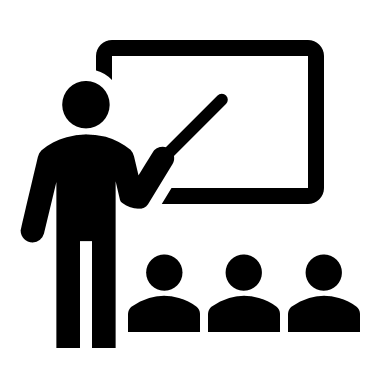 Courses – partial day to multiple day live activities
Examples: conferences, symposia, workshops
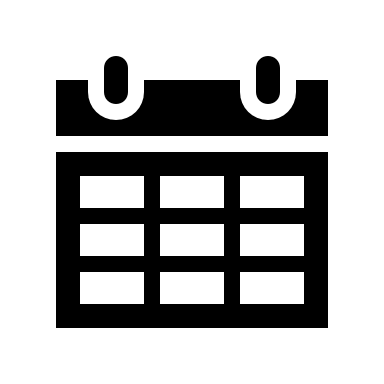 Regularly Scheduled Series – live activities planned for the same audience on a regular schedule
Examples:  Case conferences, Grand Rounds, Journal Clubs, M&M, Tumor Boards
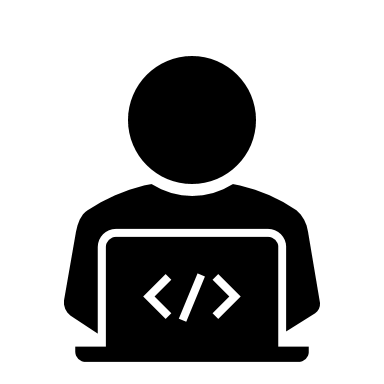 Enduring Materials – Internet – asynchronous on-line content thelearner accesses at their convenienceExamples: online courses, podcasts, narrated powerpoints
Consider Active vs. Passive Learning
Plan activity content
People remember:
People are able to:

Define, list, describe, explain


      Demonstrate, apply, practice
Analyze, define, create, evaluate
Learner Engagement Strategies
Plan activity content
Deliver content
Incorporating Active Learning Strategies and learner assessment will help you to assess if the activity addressed the problem you intended it to.
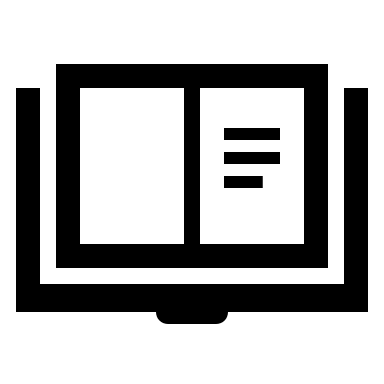 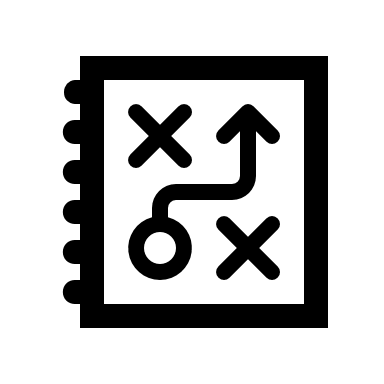 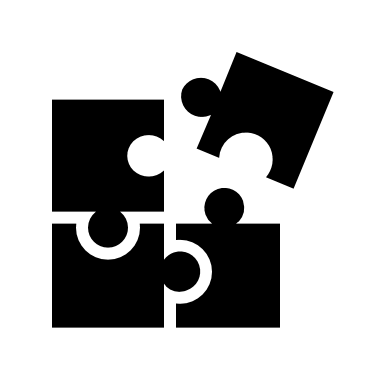 Interprofessional Active Learning
Plan activity content
Deliver content
Explain how the activity promotes active learning so that teams learn from, with, and about one another consistent with desired results of the activity.
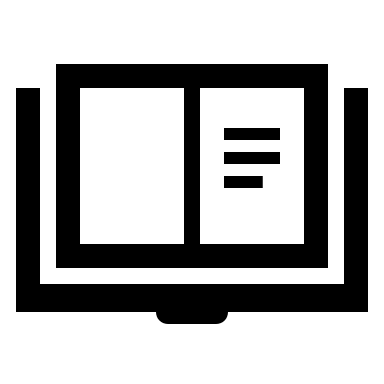 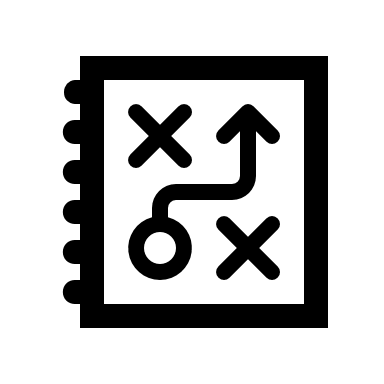 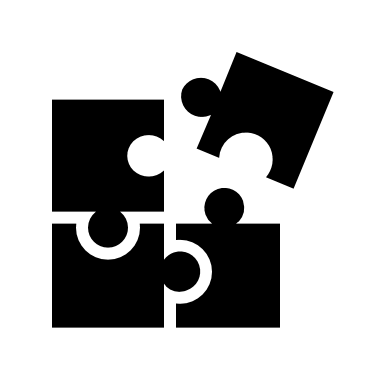 Measurable Learning Objectives
Write learning objectives
At least 3 measurable learning objectives are required for all accredited educational activities and should:
Clearly communicate the focus of the educational content.
Link the educational need to the expected outcomes.
Align with activity educational need and practice gap.
Be consistent with professional competencies of target audience (i.e. scope of practice).
Define faculty and learner responsibilities.
Enable evaluation of the learners and the content.
Suggested planning committee discussion question:
What observable learner action(s) should be achieved by the end of the activity?
Measurable Learning Objectives
Write learning objectives
Select “stem” verbs based on identified educational need.
Anderson, L.W. and David R. Krathwol, D.R., et al (2000) A Taxonomy for Learning, Teaching, and Assessing: A Revision of Bloom’s Taxonomy of Educational Objectives. Allyn & Bacon
Measurable Learning Objectives
Each learning objective should have a verb appropriate for the educational need type/level of learning for the activity and a stem describing the learner outcome.

Verb: Chosen by activity type that elicits or describes a measurable or observable behavior
Stem: Outcome-based take away
Helpful Hints:
DO:  Describe the observable action that you would expect to see the learner “doing” upon completion of the learning activity.
DON’T: Do not describe the instruction that you, the faculty member will perform in order to teach the learner.

DO: Describe only one action in each objective.
DON’T: Combine more than one action using “and.”

DO: Write learning objectives that are supported by the content of the learning activity.
DON’T:  Write a learning objective based on content that is insufficiently addressed.
Write learning objectives
AAFP Guidelines for Writing Learning Objectives 
https://www.aafp.org/dam/AAFP/documents/cme/faculty_development/LearningObjectivesGuidelines.pdf
Write learning objectives
Examples of a Single Profession Measurable Learning Objectives
Write learning objectives
Examples of Interprofessional Measurable Learning Objectives
Deliver content
Content Delivery
Activity Evaluation
Evaluate activity
All accredited education activities must collect evaluation data that summarizes changes in practice.  Piedmont does this through learner self-report of intent to change practice in the learning management system.

Planning committees should think about what information would be helpful to collect in advance to inform evaluation tool design.
Outcomes
Evaluate activity
Learner/Team Competency (Learner/Team shows how to do)
Learner/Team Performance (Learner/Team demonstrates in practice)
Patient Health (Effects of what learner/team has done for a few)
Community/Population Health (Effects of what learner/team has done for many
Learner Knowledge will also be measured

Measurements can be:

Objective measurement (e.g. observed, tested)
Subjective measurement (e.g. self-reported)
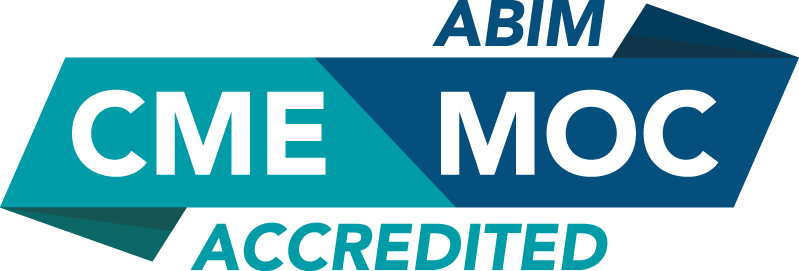 ABIM Maintenance of Certification Requirements
Accredited for CME (designated for AMA PRA Category 1 Credit)
Has learning assessment/participation threshold (passing score)
Minimum 3 multiple choice questions 
Learner feedback 
Rationale for correct response with References
Collect permission to share learner data
Statement of MOC recognition prior to start of activity
If seeking MOC for RSS, i.e. Grand Rounds, will need for every session

*Must be able to provide evidence and verification of all these elements if selected for an audit – and they do audit!!
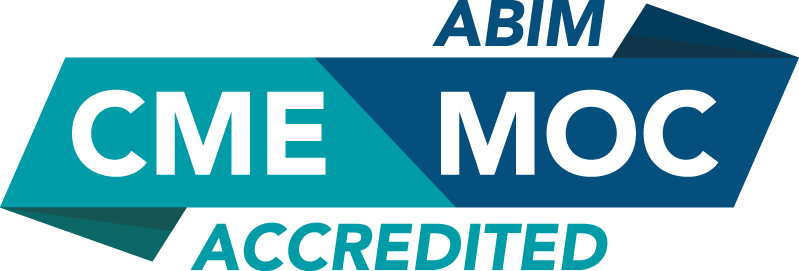 Maintenance of Certification Example Question
A 14-year-old boy with a sibling with T1D undergoes pancreatic autoantibody screening and learns he has two pancreatic autoantibodies present. An oral glucose tolerance test demonstrates normal results. He is asymptomatic. What is his diagnosis?

Stage 1, type 1 diabetes
Stage 2, type 1 diabetes
Stage 3, type 1 diabetes
He doesn’t have type 1 diabetes

Answer A	:  RATIONALE:  Stage 1, type 1 diabetes is the presence of two pancreatic autoantibodies with normal glycemia, stage 2 is defined by autoimmunity and dysglycemia, and stage 3 is symptomatic disease. Staging preclinical type 1 diabetes was formalized in 2015 to provide a standardized taxonomy to aid in the development of therapies and the design of clinical trials to prevent symptomatic disease. The first of these therapies was FDA-approved in 2022.  Reference: Insel et al. (2015) Staging presymptomatic type 1 diabetes: A scientific statement of JDRF, the Endocrine Society, and the American Diabetes Association. Diabetes Care; 38:1964-1974. doi: 10/dc15-1419
Summary
Identified problem that could be addressed through education
Tips for a Successful Application
Submit at least 30 days in advance
Ensure planning committee reflects target audience
Gather all necessary information before starting on-line application
Name and email address for all planners and faculty
Agenda for activity if greater than 1 hour
Needs assessment documentation
Non-educational interventions, if applicable
Draft marketing materials 
NOTE:  Review and approval needed before printing and distribution of marketing materials.
https://piedmont.cloud-cme.com

CE.info@piedmont.org